EUROPEAN AND NATIONAL RI LANDSCAPE 
Croatia
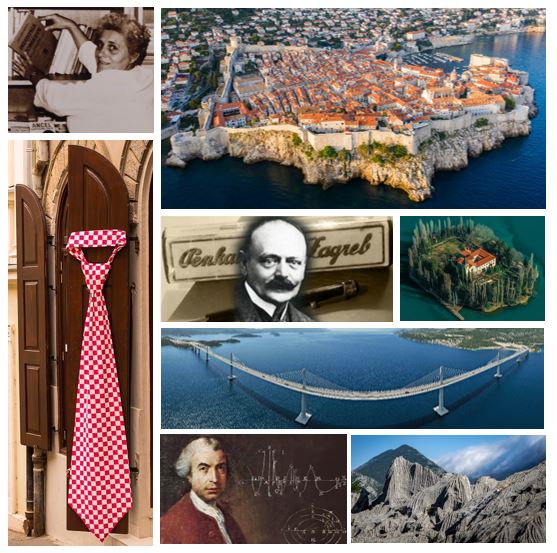 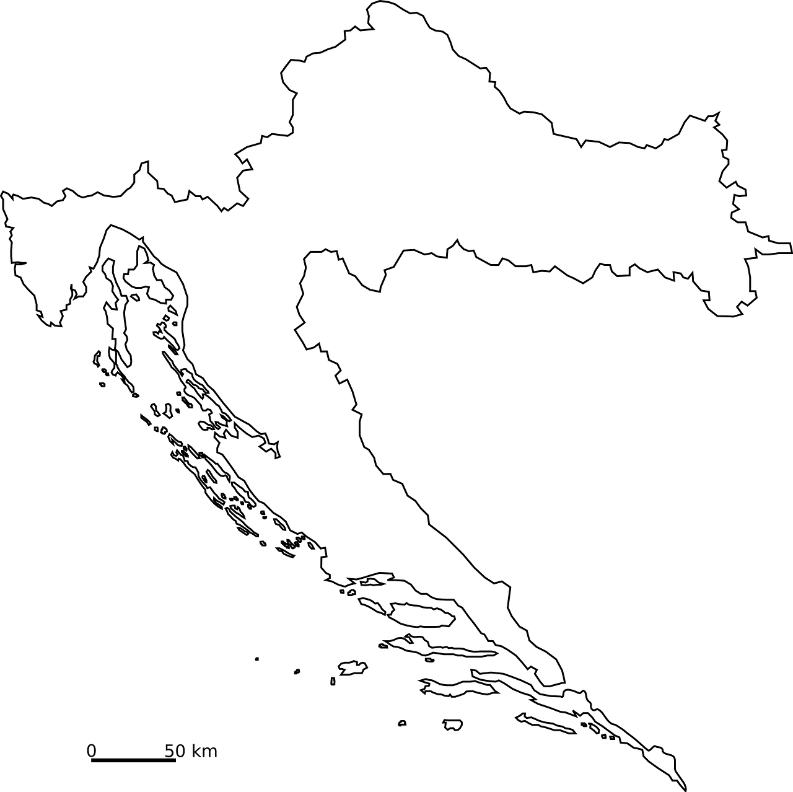 THE MINISTRY OF SCIENCE, EDUCATION AND YOUTH
Jelena Ilić-Dreven
1
A bit of history
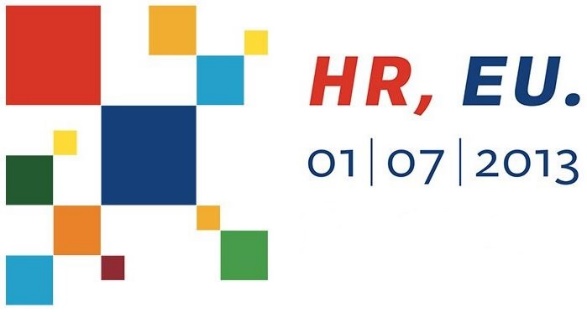 The youngest EU member state.
Since 2012  designated national expert body for RI.
Support the realization of the goals of key strategic documents in the field of RDI.
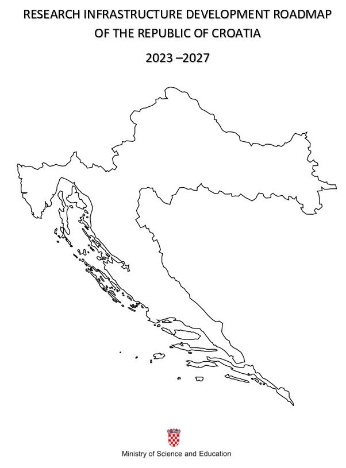 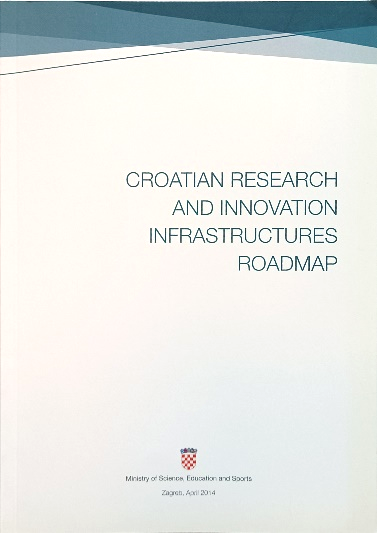 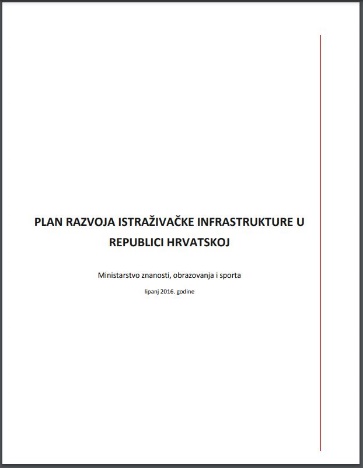 2
Policy reforms quick overview
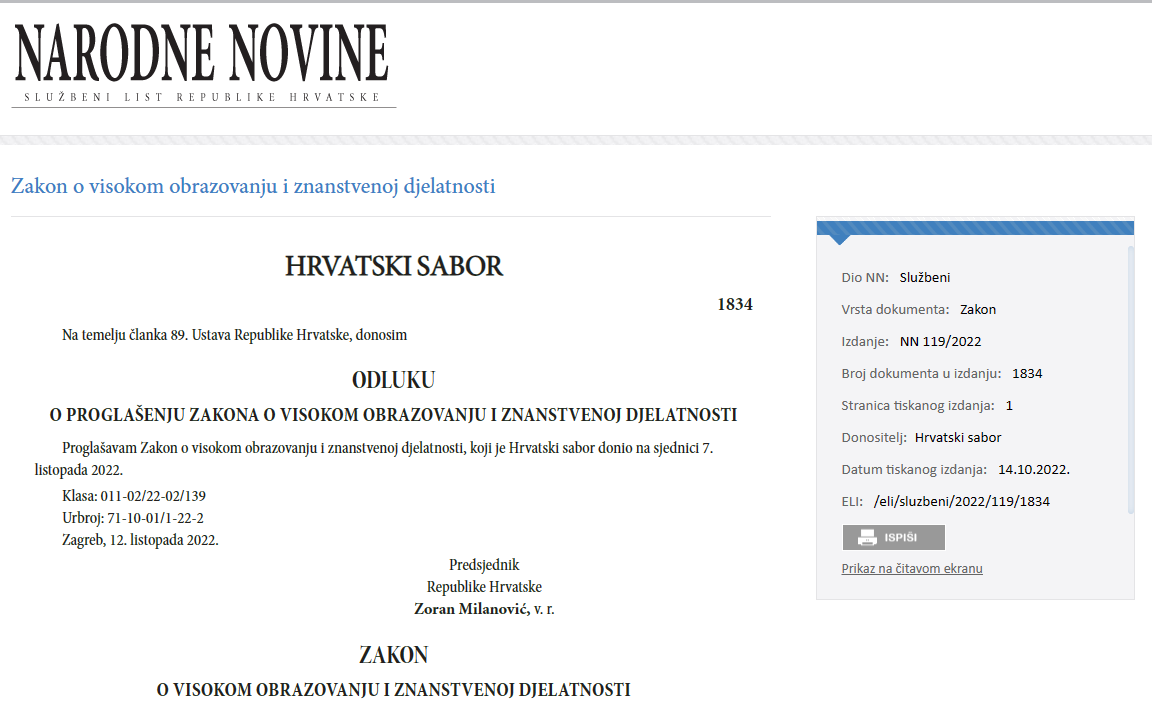 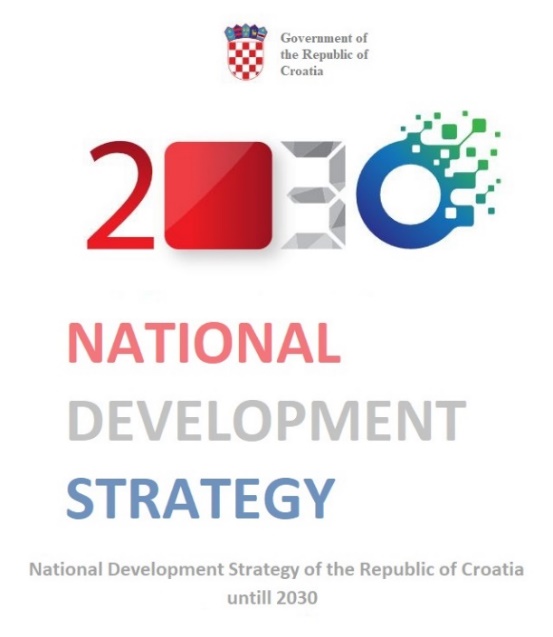 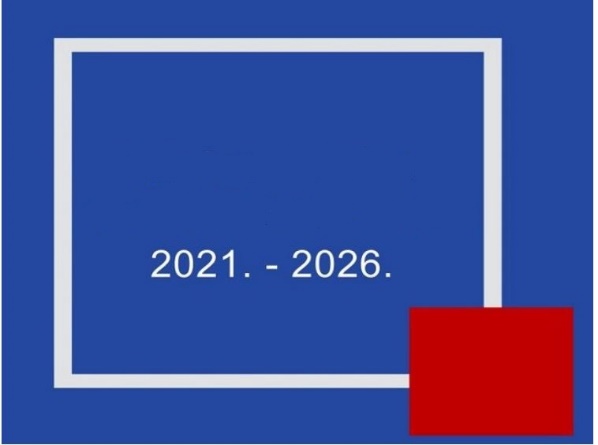 National Recovery and Resilience Plan
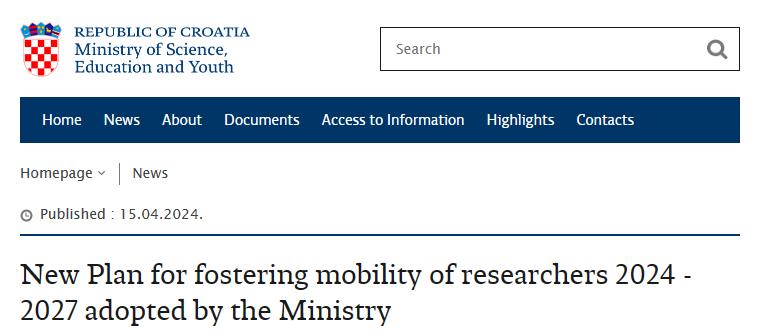 S3
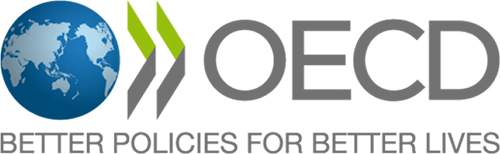 3
3
Strategic Committee for Research Infrastructure
Since 2012.
Prominent and independent experts in different fields of science.
Counsel to the MSEY on different issues related to RI.

Their main roles:
Assistance with the national Roadmap.
Recommendations and guidelines for the development of national RI.
Evaluating requests for joining international RI.
Counselling of Croatian ESFRI delegates.
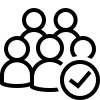 4
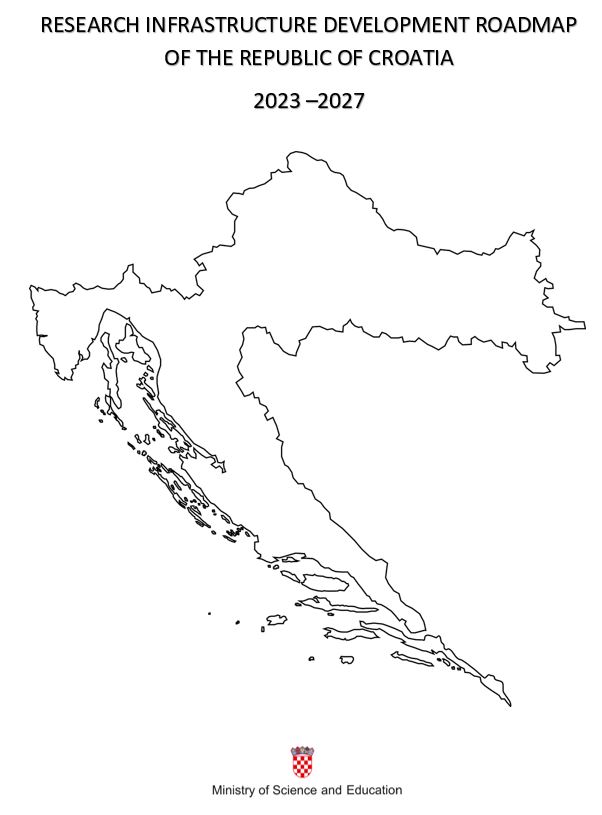 In June Croatia published its RI Roadmap 2023 – 2027

Provides an overview of:
The existing research infrastructure in Croatia.
ERIC and other infrastructure we participate in.
International research organizations we participate in.

It provides monitoring criteria & basic criteria for the 
selection and financing of future RIs.

Public consultations were open 30 days.
National Recovery and Resilience Plan
5
5
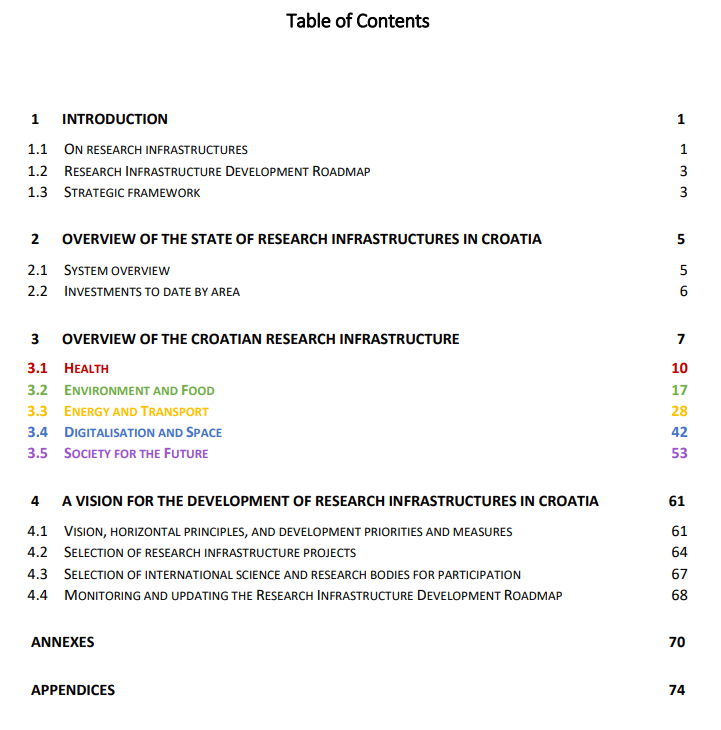 6
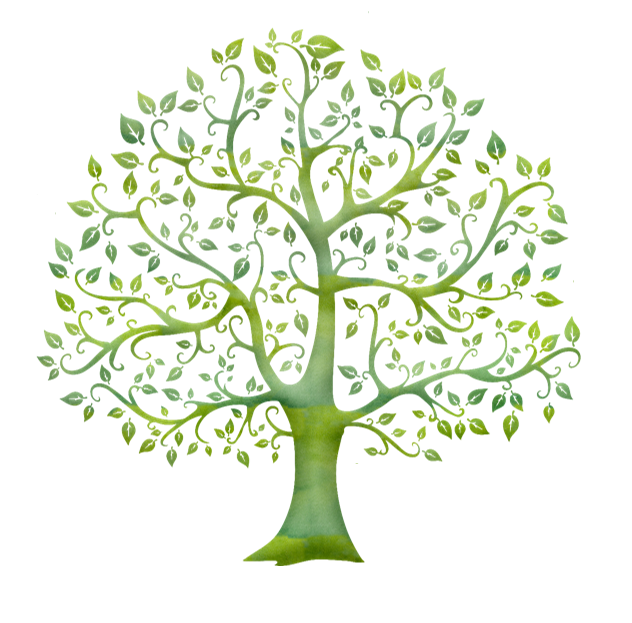 The areas of focus are:
Health
Environment and Food
Energy and Traffic
Digitalisation and Space
Society for future
19 international RI and organizations.
We singled out 21 national research infrastructures.

Through the use of national and international RI, Croatia will excel in internationally competitive research and will strengthen international cooperation and the visibility of Croatian science, economy, and society as a whole.
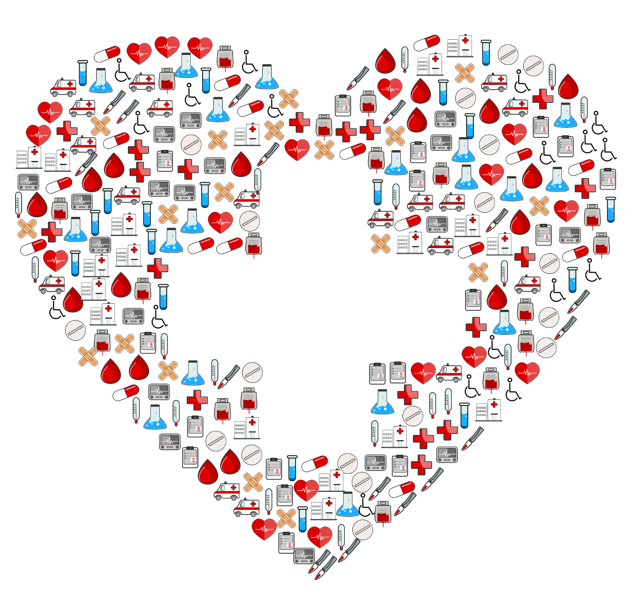 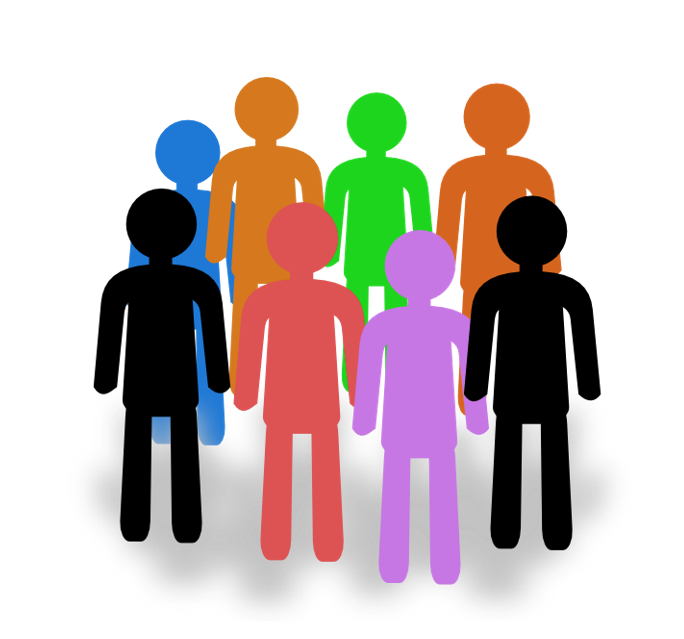 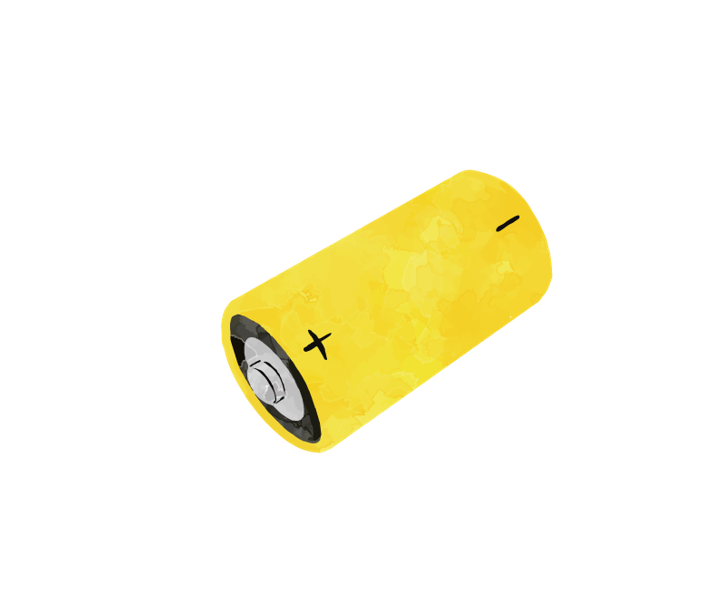 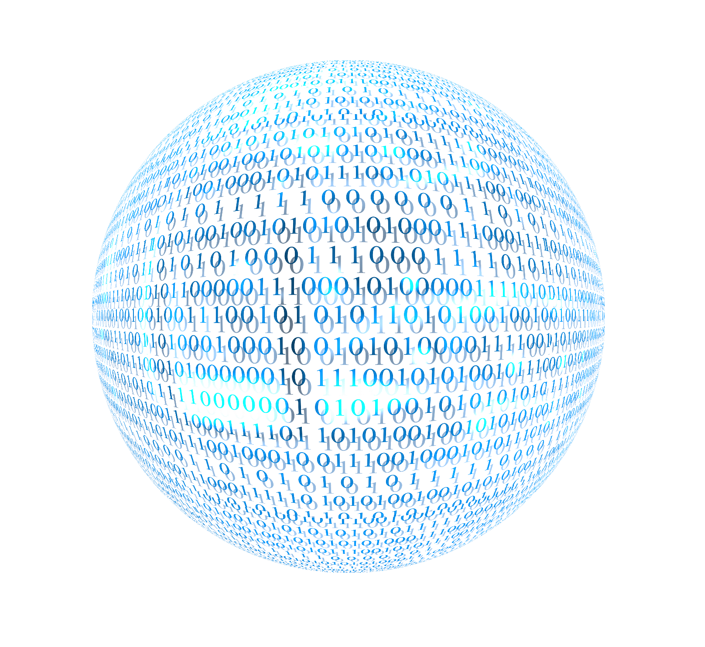 7
7
PRIORITIES 
1) Long-term sustainability & contribute to the national R&I system
NO. OF POTENTIAL USERS
CONTRIBUTION TO
 SGDs
COST/
BENEFIT
INDENTIFIED GAPS
BUSINESS SECTOR & INDUSTRY
ECOLOGICAL FOOTPRINT
VISIBILITY
EXCELLENCE
8
PRIORITIES 
2) open access and cooperation with other stakeholders
FAIR
PRINCIPLES
CATALOGUE OF SERVICES
DMP
WEBSITE
HR + EN
LIST OF EQUIPMENT
NETWORKING
9
Horizontal principles:
Promote the use of FAIR principles.
Provide open and transparent access to the infrastructure.
Strengthen international cooperation and visibility of Croatian scientists.
Foster excellence in science.
Consolidate the national research community.
Sustainable development, circular economy and bioeconomy.
Equity and equal opportunities.
National Recovery and Resilience Plan
10
10
11
11
12
13
13
The process for joining international RI
The interested public institution needs to express its interest to join international RI to the MSEY. 
The Ministry consults its advisory body - The Strategic Committee for RI. 
The Ministry makes the final decision taking into account opinion of The Strategic Committee, available funding and the overall development of the science and innovation system in Croatia.
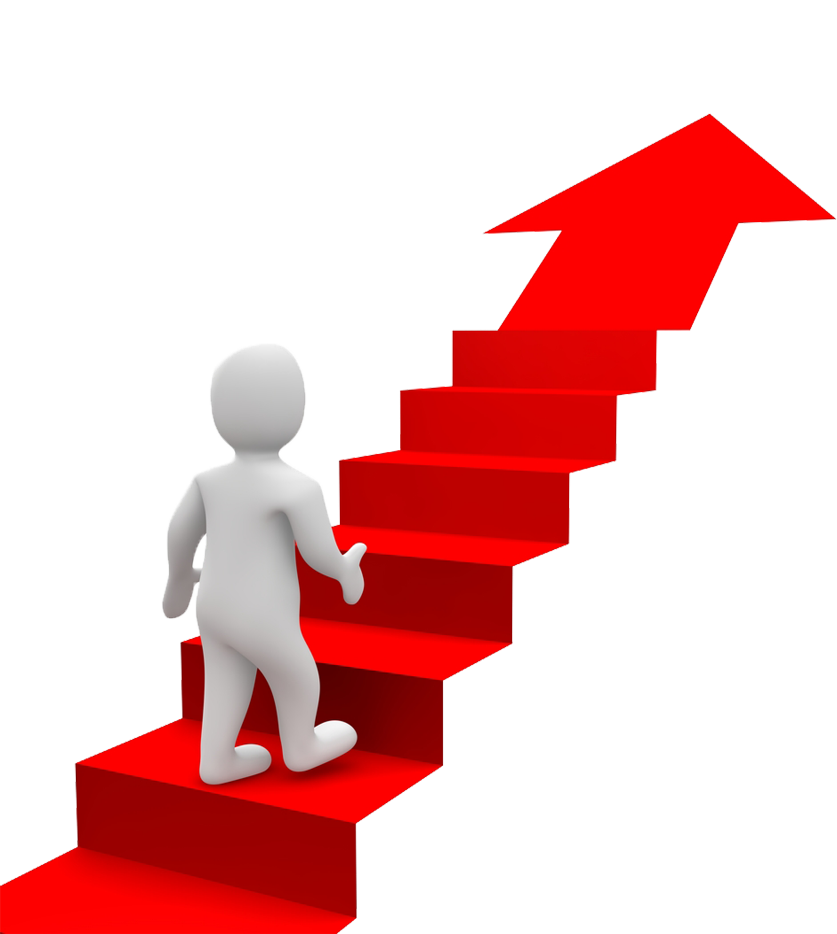 14
14
The national roadmap process for RI
Selection criteria
Cost-benefit analysis that takes into account:
Number of potential users (number of faculties & scientific institutes in the field, scientists, interest of foreign partners etc.).
Identified gaps in certain areas at the national level.
Relevance of the infrastructure in relation to national development  goals and priorities.
Uniqueness at the national level.
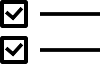 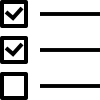 15
15
Monitoring and updating
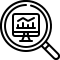 Regular and effective collection of all relevant data.
Monitoring the achievement of national research infrastructures.
Increasing the visibility.
Timely identification of problems and introduction of corrective measures.
Informed strategic planning and evidence-based public policy making.
Evaluation of the efficiency of public investments and planning of future ones.
16
New RI since
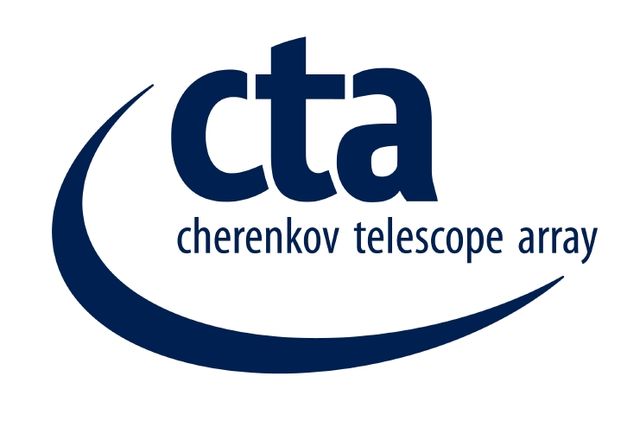 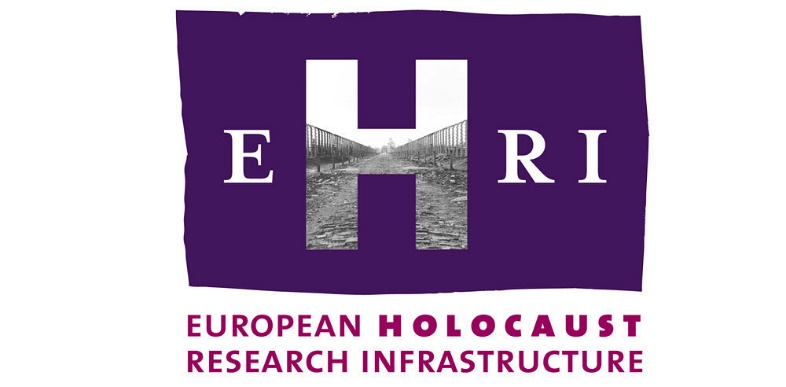 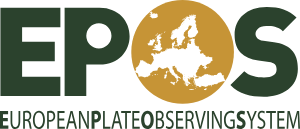 17
17
Croatia participates in 8 ERICs
EPOS (The European Plate Observing System) 
EATRIS (European Infrastructure for Translational Medicine)
CERIC (Central European Research Infrastructure Consortium)
CLARIN (Common Language Resources and Technology Infrastructure (for humanities and social sciences)
SHARE (Survey of Health, Ageing and Retirement in Europe)
DARIAH (Digital Research Infrastructure for the Arts and Humanities)
ESS (European Social Survey)
CESSDA (Consortium of European Social Science)
18
A part of 4 ESFRI projects or landmarks:
IFMIF DONES (International Fusion Materials Irradiation Facility – Demo Oriented NEutron Source)
CTA (Cherenkov Telescope Array)
EHRI (European Holocaust Research Infrastructure)
GGP (Generations and gender Programme)
19
Member of 9 international organizations such as:
ESA (European Space Agency)
CERN (European Organisation for Nuclear Research)
EOSC (European Open Science Cloud)
EuroHPC (European High Performance Computing Joint Undertaking)
EMBO (European Molecular Biology Organization)
CIESM (Mediterranean Science Commission)
ICGEB (International Centre for Genetic Engineering and Biotechnology)
ICC (International Association for Cereal Science and Technology)
IIR (International Institute of Refrigeration)
20
Short overview of FP participation
In Horizon 2020 it had the highest success rate of 52% 
For RI in HE we have the highest success rate of 67%
Mostly in INDFRADEV and 64% RIA
With the amount of 1.83M EUR
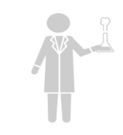 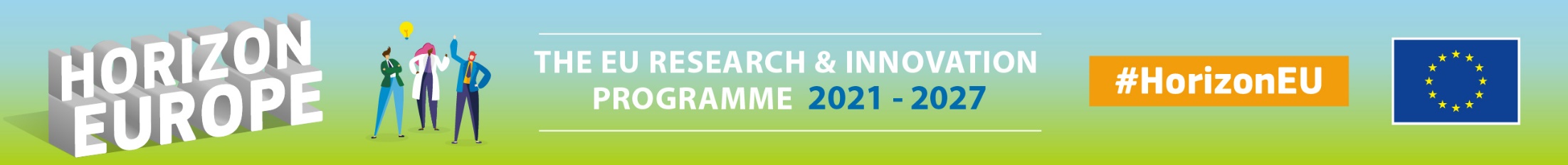 21
Thank you!
Contact:
Jelena.IlicDreven@mzo.hr
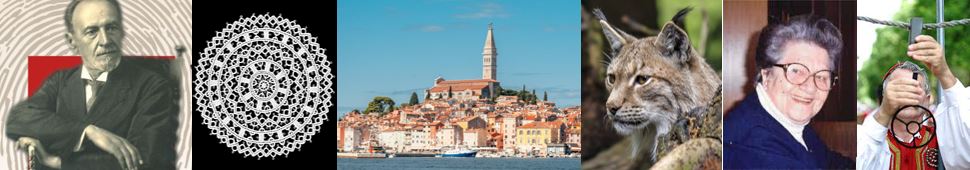 22